L 36 Atomic and Nuclear Physics-4
Nuclear physics 
what’s inside the nucleus and what 
	  holds it together 
what is radioactivity, half-life 
carbon dating 
Nuclear energy
nuclear fission
nuclear fusion
nuclear reactors
nuclear weapons
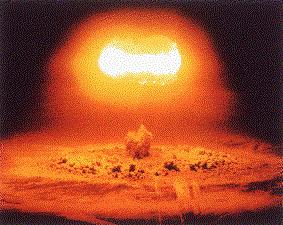 1
Radioactivity
Some nuclei are unstable and spontaneously   	emit particles at random times
Alpha particles             (helium nucleus)
Beta particles – energetic electrons
Gammas - energetic photons (higher than x-rays)
The beta particles (electrons) come from a process called beta decay, in which a neutron decays into a proton, an electron and an antineutrino (note that charge is conserved!)
2
Nuclear reactions: E = mc2
Energy is released in the fission (breakup) of a
heavy nucleus by fast neutron bombardment
mass = 240.06 units
mass = 239.86 units
The extra mass is converted into kinetic       energy, which is mostly in the neutrons.
3
Biological effects of nuclear radiation
Nuclear reactions can produce alphas, betas, neutrons and gamma radiation (particles or photons)
Nuclear radiation is ionizing radiation, i.e., energetic enough to knock electrons out of atoms or molecules
Ionizing radiation is potentially harmful to humans because the ionization it produces can alter significantly the structure of molecules within a living cell which can lead to alterations of the cell (make them cancerous) or to the death of the cell
4
Hazards of radiation
The hazards of radiation can be minimized by limiting overall exposure
The effects of absorbed doses or ionizing radiation is measured in a unit called the rem.
The effects of radiation exposure are
Short term or acute effects appearing within a matter of minutes of exposure
Long-term effects that may appear in years, decades or even in future generations
5
Average radiation doses received by a US resident
Source of radiation		   dose in mrem/yr*
Natural Background radiation
   Cosmic rays…...............................28
   Earth and air……………………….28
   Internal radioactive nuclei………..39
   Inhaled radon…………………….200

Man-made radiation
   Medical / dental x-rays……………39
   Nuclear medicine………………….14
*Current federal standards limit exposure to 500 mrem/yr
6
Radiation sickness
This is the general term applied to the acute effects of radiation
A dose less than 50 rem causes no short term ill effects
A dose of 50 – 300 rem at one time brings on radiation sickness
A whole body dose of 400 – 500 rem is lethal for about 50% of people exposed
Whole body doses greater than 600 rem results in death for almost all individuals
7
Nuclear Physicists
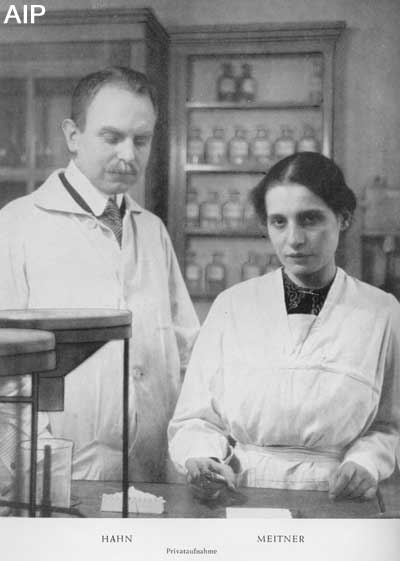 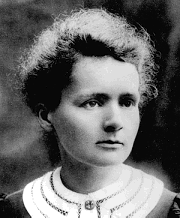 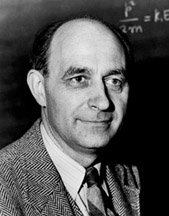 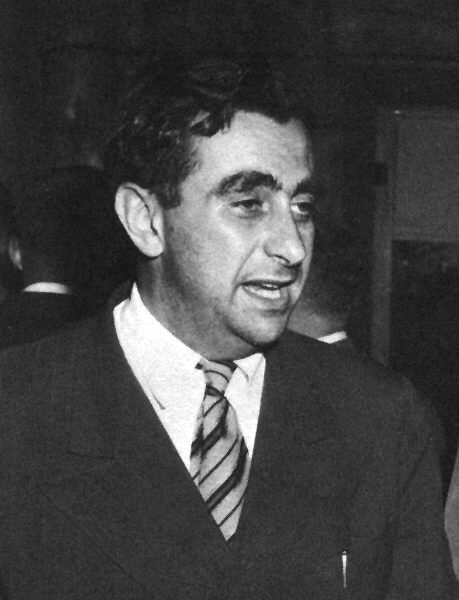 Otto Hahn andLise Meitner
discovered fission.
Only Hahn wonthe Nobel Prize.Meitner should also have won.
Marie Curie discovered radioactivity. First woman to win a Nobel Prize. Won  2 Nobel prizes in Physics and Chemistry.
Enrico Fermi
“Father of the 
Atomic bomb”
Won Nobel prize for discovering new radioactive elements.
Edward Teller
“Father of the
Hydrogen bomb”Convinced Pres. Reagan to pursue the “Star Wars” project.
8
Energy from the nucleus
Huge amounts of energy are given off in two nuclear processes
Nuclear fission: splitting a
    heavy nucleus in two

Nuclear fusion: fusing two
   light nuclei into one
9
A lot of energy from a little mass
The energies released when a large nucleus undergoes fission or small nuclei undergo fusion are enormous compared to chemical energies (e.g. burning fossil fuel)
When Uranium splits apart about 0.1% of its mass is converted into energy
Pound for pound,  nuclear reactions release about 10 million times more energy than chemical reactions
1 pound Uranium  1 million gallons of gasoline
10
Splitting the atom Nuclear Fission
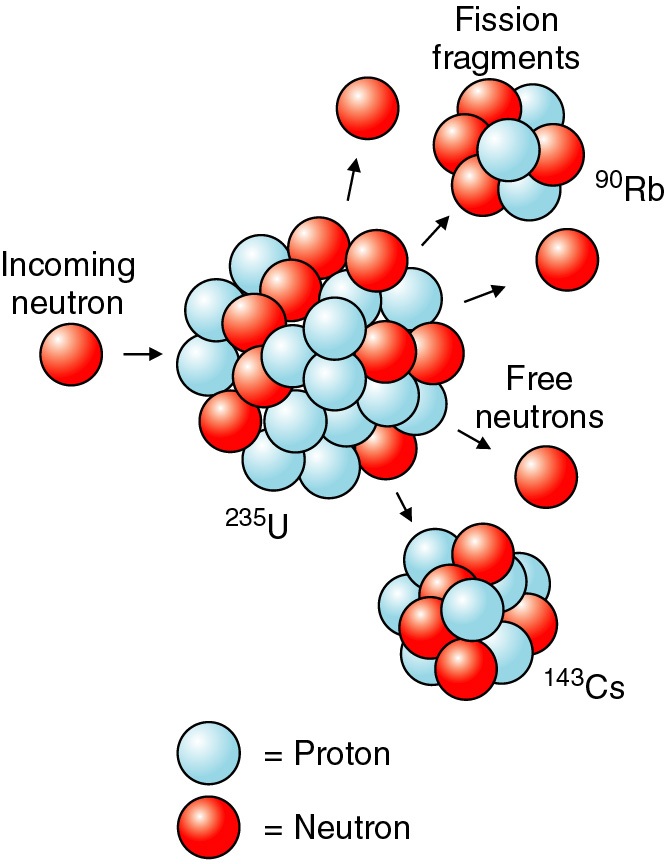 To split a uranium nucleus apart takes energy
A neutron hitting a uranium nucleus can cause it to split
A neutron can split U-235 into Cs-143 and Rd-90 plus a few extra neutrons
11
The nuclear chain reaction
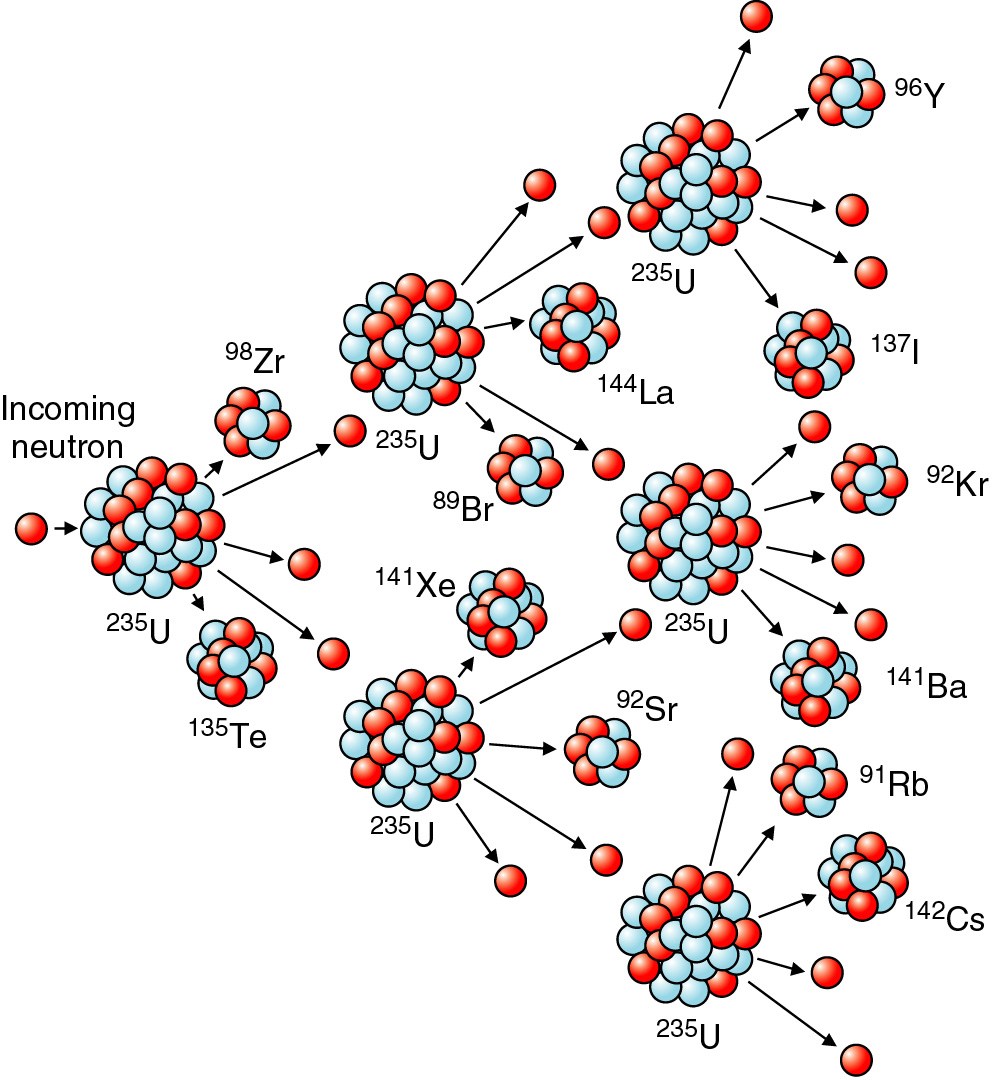 When U-235 splits, on average 2.5 neutrons are released
These neutrons can then go on to cause other U-235’s to split, this resulting in a chain reaction
This can result in a catastrophic processwith enormous energy released.
12
Reactor or Bomb
If the energy released in a nuclear chain reaction is allowed to proceed in a controlled way, then this can be used as an energy source  nuclear reactor
If the chain reaction occurs in an uncontrolled manner then you have 
    atomic bomb
Enrico Fermi produced the first nuclear reactor under the west stands of Stagg Field at the University of Chicago in 1942
13
Electricity generation by nuclear power
Percentage of electricityproduced by nuclear power
France: 73%
Belgium: 52%
Slovakia: 54%
Switzerland: 36%
Sweden: 43%
USA: 19%
Germany: 18%
Japan: 18%
Russia: 18%
UK: 18%
Canada: 15%
Argentina: 7%
China: 2%
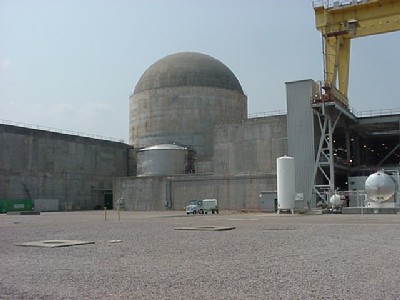 Nuclear Power Plant
Steel and Concrete 
Containment vessel
14
Nuclear reactors
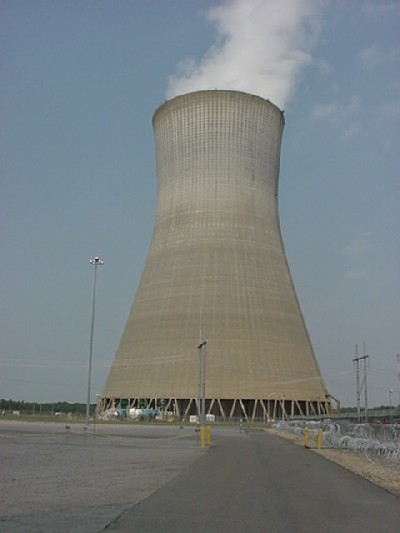 The fuel elements contain the 
   fissile fuel in the form of rods of
   1 cm diameter. There may be 
   thousands of such rods stacked together in the reactor core
The most common fuel is enriched U-235
Some type of moderator material is also used to slow down the neutrons to make their capture more efficient
15
A nuclear power plant
Electric
transmission
Electric
generator
Nuclear
reactor
16
Reactor operation
The reactor is usually operated in the so-called critical state in which each fission leads to only one additional fission.
In the critical state the reactor produces a steady output of electrical energy
The reactor is designed not to go into the supercritical state – in this state the reactor produces an uncontrolled and increasing amount of energy which can cause it overheat and lead to meltdown.
17
Controlling the nuclear reactor
To keep the reactor in the critical state the operators adjust the control rods
The control rods can be moved into or out of the reactor core. They contain an element, such as cadmium or boron which absorbs neutrons.
If the reactor is getting too hot, the control rods are pushed into the core to slow down the chain reaction
The heat generated within the fuel rods is carried away by water surrounding the rods
18
Reactor core
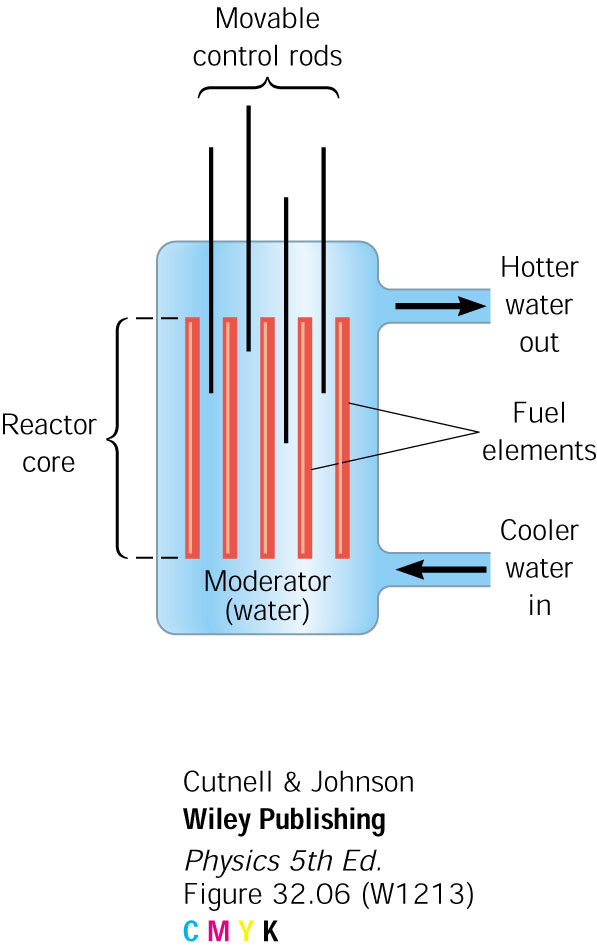 To start the reactor, the control rods are pulled out of the core
To stop the reactor, the control rods are pushed into the core
Inside a concrete containment vessel
19
Pros and Cons of Nuclear energy
ADVANTAGES
Plentiful fuel
no greenhouse gases
no poisonous emissions
non-polluting
efficient power production
DISADVANTAGES
must deal with nuclear waste
possibility of catastrophic accidentwith long term effects*
expensive to build
can be used to enrich uranium for bombs
* -- US – 1979, Three mile Island, Pennsylvania  -- World- 1986, Chernobyl, Ukraine (80 killed within one week of accident)
  -- Japan -2011 caused by Tsunami
         negative spin – big disaster – no more nuclear power plants
         positive spin – even with Tsunami, no one killed, build more plants
20
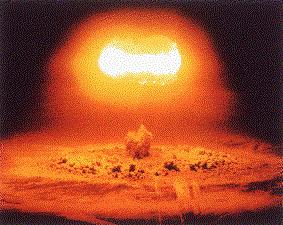 21
The atomic (fission) bomb
a critical mass of fissionable material is needed
Natural uranium contains 238U and 0.7% 235U, but only 235U is fissionable. In the enrichment process, the 235U and 238U are separated. Weapons-grade uranium requires enrichment to > 20%.
if a critical mass can be achieved than an self-sustained uncontrolled reaction occurs
To achieve critical mass (60 kg), 2 lumps (7 inch diameter ball ) of a non-critical mass of U-235 are brought together quickly using a cannon
When the U-235 becomes supercritical, a catastrophic fission will quickly turn into a fireball
22
Little Boy (Uranium bomb)
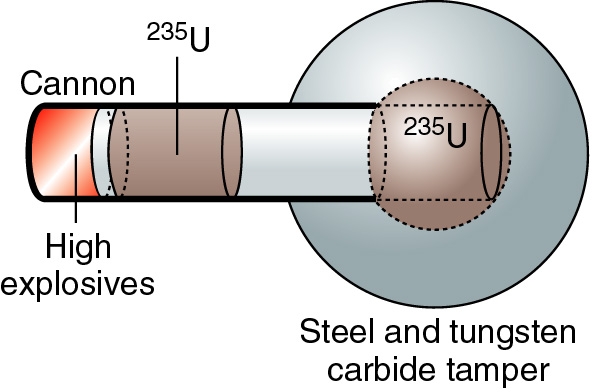 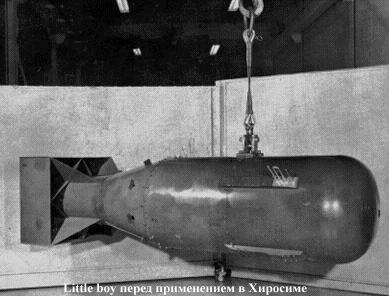 23
FAT MAN (Plutonium bomb)
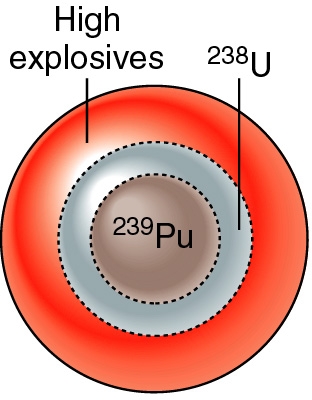 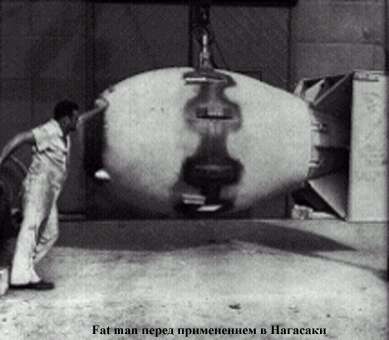 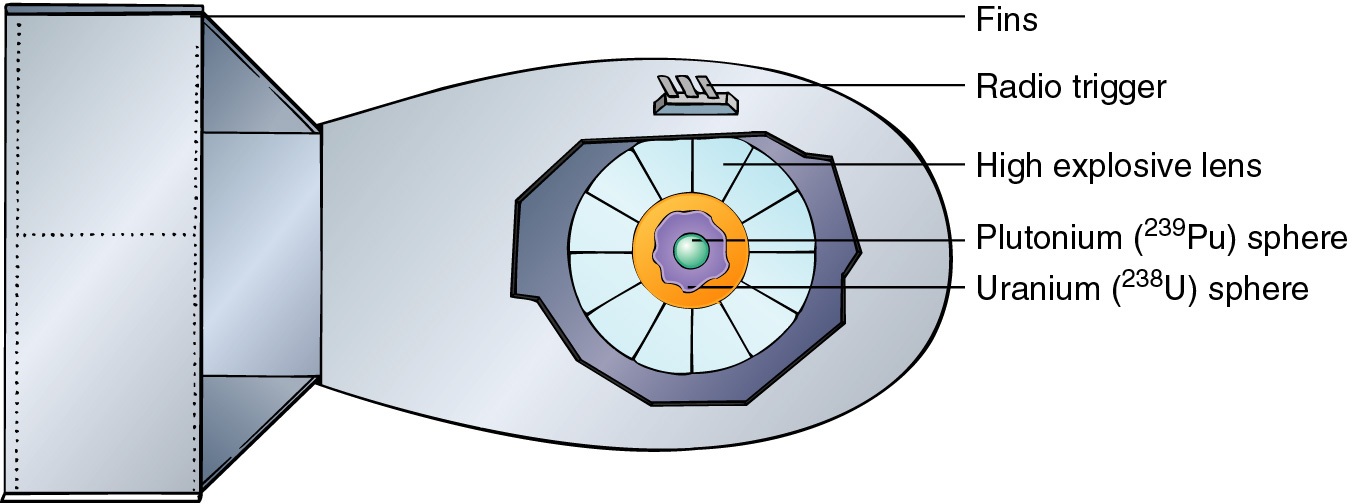 24
Nuclear Fusion
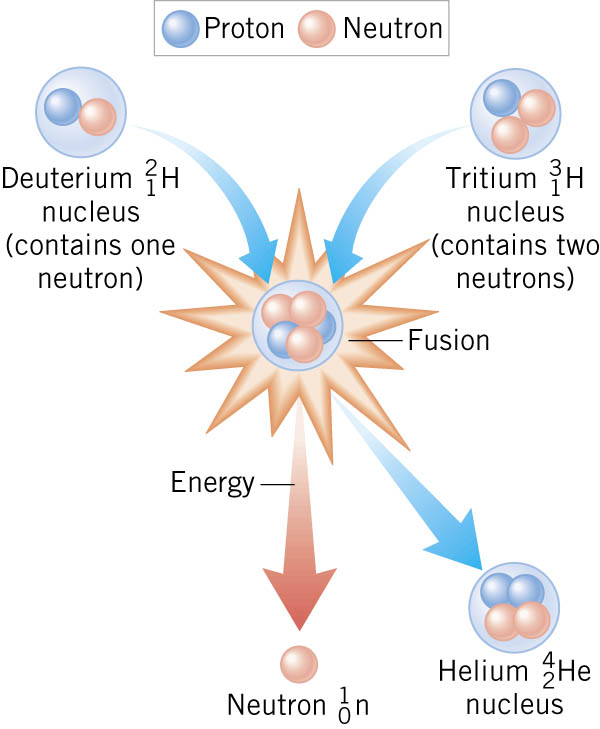  Two light nuclei (D & T) are combined into one (He) with a large release of energy

 If this is done with a
a large number of nuclei,
the energy is released
catastrophically as
a Hydrogen Bomb
25
The Hydrogen (thermonuclear fusion)  Bomb
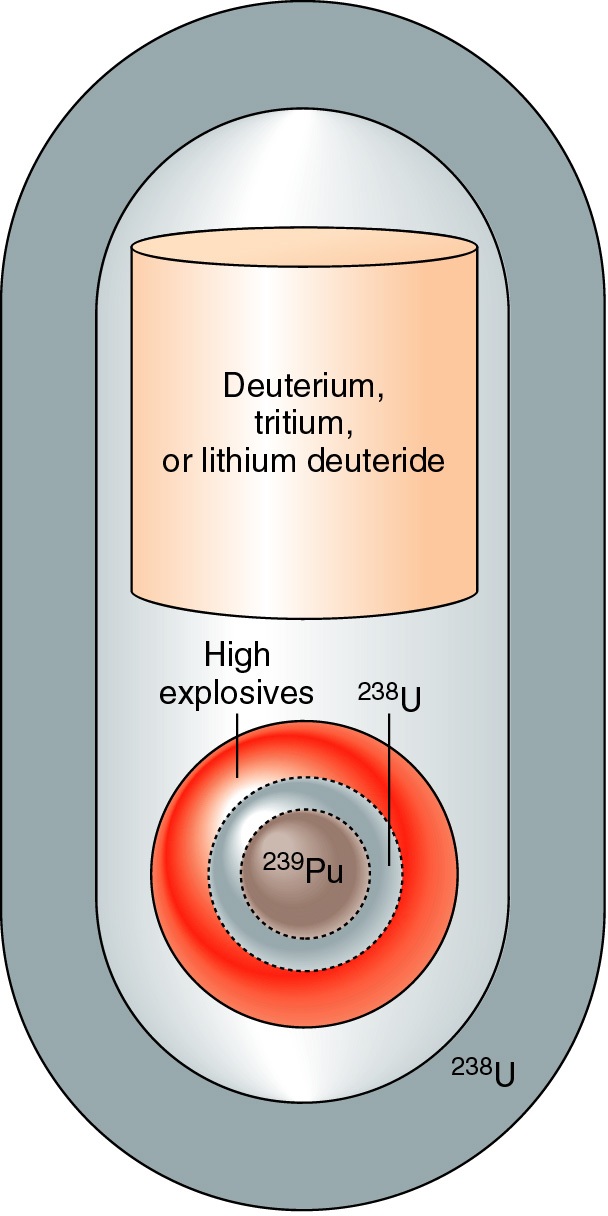 A fusion bomb releases energy by fusing deuterium with tritium nuclei to form helium and neutrons
To achieve this, the hydrogen must be heated to 100 million C using a fission bomb  thermonuclear
Thermonuclear fusion is the energy source in a star
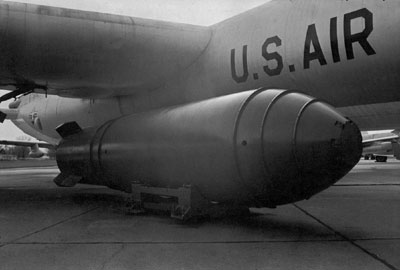 H bomb
26
Effects of a nuclear explosion
The released neutrons produce the fireball by heating everything around them
The ultra hot fireball produces an intense flash of light, x-rays and gamma rays
The explosion creates a huge pressure surge  blast wave that flattens everything within miles of ground zero
Long after the blast there is the fallout  the creation and release of radioactive nuclei that are carried away in the air
27
Controlled thermonuclear fusion
Nuclear reactor using nuclear fusion energy
Safer than fission reactor
Fuel (D, T) can be obtained from seawater
Will heat Tritium gas to 100,000,000 K
Test reactor being built in France; collaboration of seven countries: EU, IN, JP, CH, RU, SK, US.
International Thermonuclear
Experimental Reactor (ITER)
28
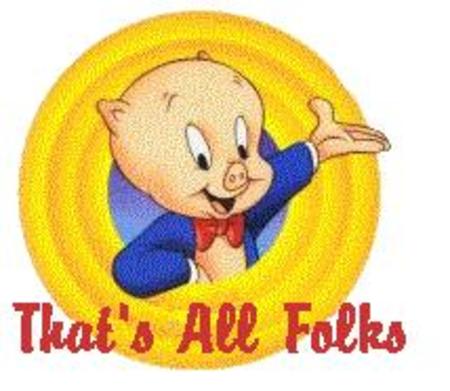 29